SURAKHMAD

MAJELIS DIKDASMEN DAN PNF
PDM KABUPATEN  SLEMAN
AL QUR’AN SEBAGAI SUMBER LITERASI YANG ADAPTIF BAGI GEN Z DALAM MENENTUKAN JATI DIRI
LITERASI
Menurut KBBI: Kemampuan menulis dan membaca
Pengertian Literasi: Kemampuan Individu dalam mengolah informasi dan pengetahuan untuk kecakapan hidup
6 LITERASI DASAR
Literasi Baca Tulis
Literasi Numerasi
Literasi Sains
Literasi Digital
Literasi Finansial
Literasi Budaya dan Kewargaan
GEN Z
Generasi yang lahir  pada 1997 – 2012. 
Mereka sekarang berumur  8 – 23 tahun
KEHEBATAN GEN Z (CNBC Indonesia)
Ketrampilan Teknis yang solid
Ketrampilan interpersonal yang  baik
Aktif bermedia sosial
Menghindari Politik
Memiliki Inisiatif dan Kreatif
Sikap Positif
Etos kerja kuat
Mudah beradapatasi
Terbuka terhadap masukan
KELEMAHAN GEN Z (CNBC Indonesia)
Kurangnya motivasi atau inisiatif
Kurang ketrampilan berorgnisasi
Lemah dalam berkomunikasi
Lemah dalam memecahkan masalah
Ketidakcocokan budaya/ sopan santun
Kesulitan bekerja dalam tim
KEKHAWATIRAN PADA GEN Z
Jam Koma : rasa lelah , lemas , kehabisan Tenaga
Mudah putus asa.
Keinginan bunuh diri
Kasus bunuh diri (Pursiknas Polri sejak Januari - Agustus 2024, ada 849 kasus. usia 26 – 45 ada 263  kasus, usia antara 17 – 25 ada 75 kasus. Usia dibawah 17 tahun ada 79 kasus
ALQURAN SUMBER LITERASI
Surat Al-Baqarah ; 30






(Ingatlah) ketika Tuhanmu berfirman kepada para malaikat, “Aku hendak menjadikan khalifah di bumi.” Mereka berkata, “Apakah Engkau hendak menjadikan orang yang merusak dan menumpahkan darah di sana, sedangkan kami bertasbih memuji-Mu dan menyucikan nama-Mu?” Dia berfirman, “Sesungguhnya Aku mengetahui apa yang tidak kamu ketahui.”
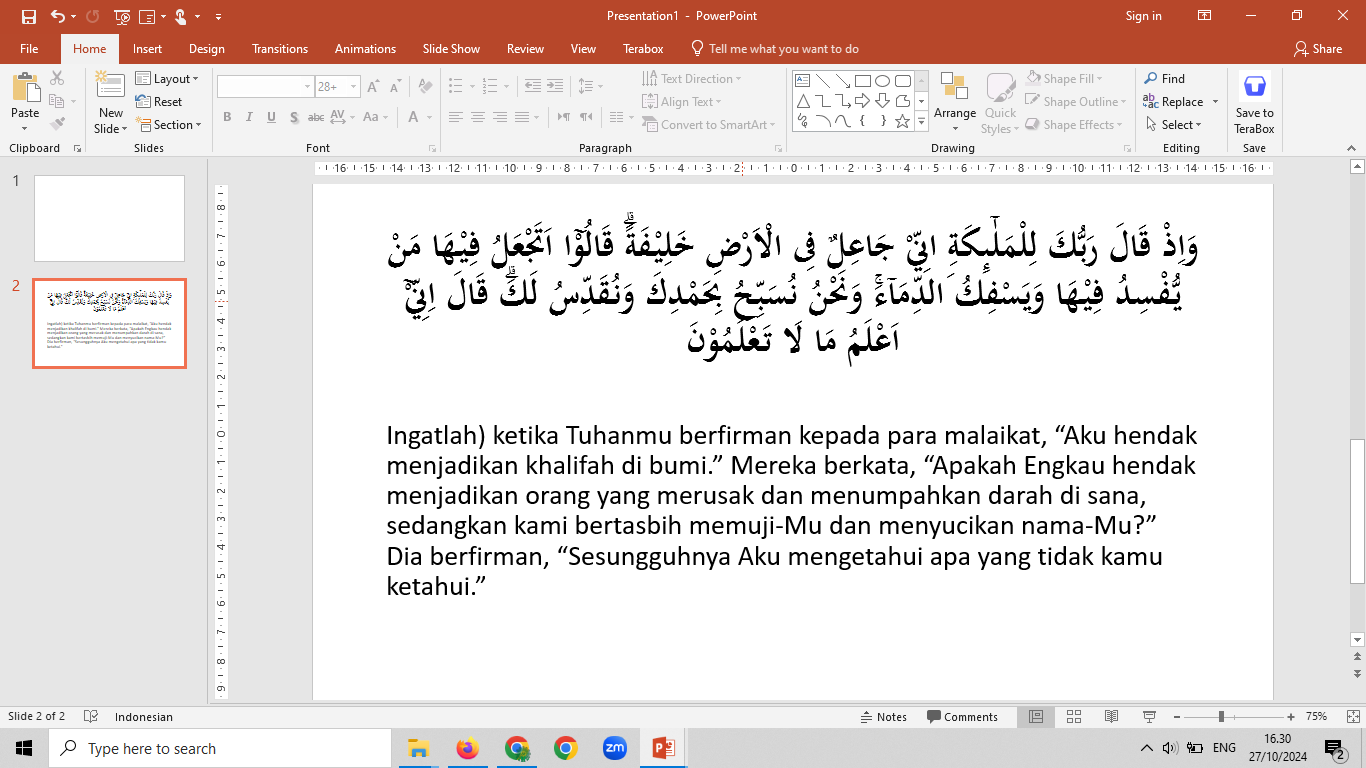 ALQURAN SUMBER LITERASI
Al Quran adalah Literasi yang pertama dan utama
BAGAIMANA NABI BERLITERASI
Nabi Adam AS: 

وَعَلَّمَ اٰدَمَ الْاَسْمَاۤءَ كُلَّهَا
Dia mengajarkan kepada Adam nama nama (benda) seluruhnya.
(Al Baqarah: 31)
BAGAIMANA NABI BERLITERASI
Nabi Ibrahim AS:

فَلَمَّا جَنَّ عَلَيْهِ الَّيْلُ رَاٰ كَوْكَبًاۗ قَالَ هٰذَا رَبِّيْۚ
Ketika malam telah menjadi gelap, dia (Ibrahim) melihat sebuah Bintang lalu berkata “ Inilah Tuhanku” 
( Al -An ‘Am: 76 )
فَلَمَّا رَاَ الْقَمَرَ بَازِغًا قَالَ هٰذَا رَبِّيْۚ
Lalu Ketika dia melihat bulan terbit dia berkata “ Inilah Tuhanku. 
(Al-An ‘ Am: 77)
فَلَمَّا رَاَ الشَّمْسَ بَازِغَةً قَالَ هٰذَا رَبِّيْ هٰذَآ اَكْبَرُۚ فَلَمَّآ اَفَلَتْ قَالَ يٰقَوْمِ اِنِّيْ بَرِيْۤءٌ مِّمَّا تُشْرِكُوْنَ
Kemudian Ketika dia melihat matahari terbit dia berkata Inilah Tuhanku” ini lebih besar. Tetapi matahari terbenam, dia berkata. Wahai kaumku sungguh, aku terlepas diri dariapa yang akmu persekutukan (Al-An ‘Am: 78)
Nabi Muhammad SAW
Bacalah dengan (menyebut) nama Tuhanmu yang menciptakan!
Dia menciptakan manusia dari segumpal darah.
Bacalah! Tuhanmulah Yang Mahamulia
yang mengajar (manusia) dengan pena
Dia mengajarkan manusia apa yang tidak diketahuinya
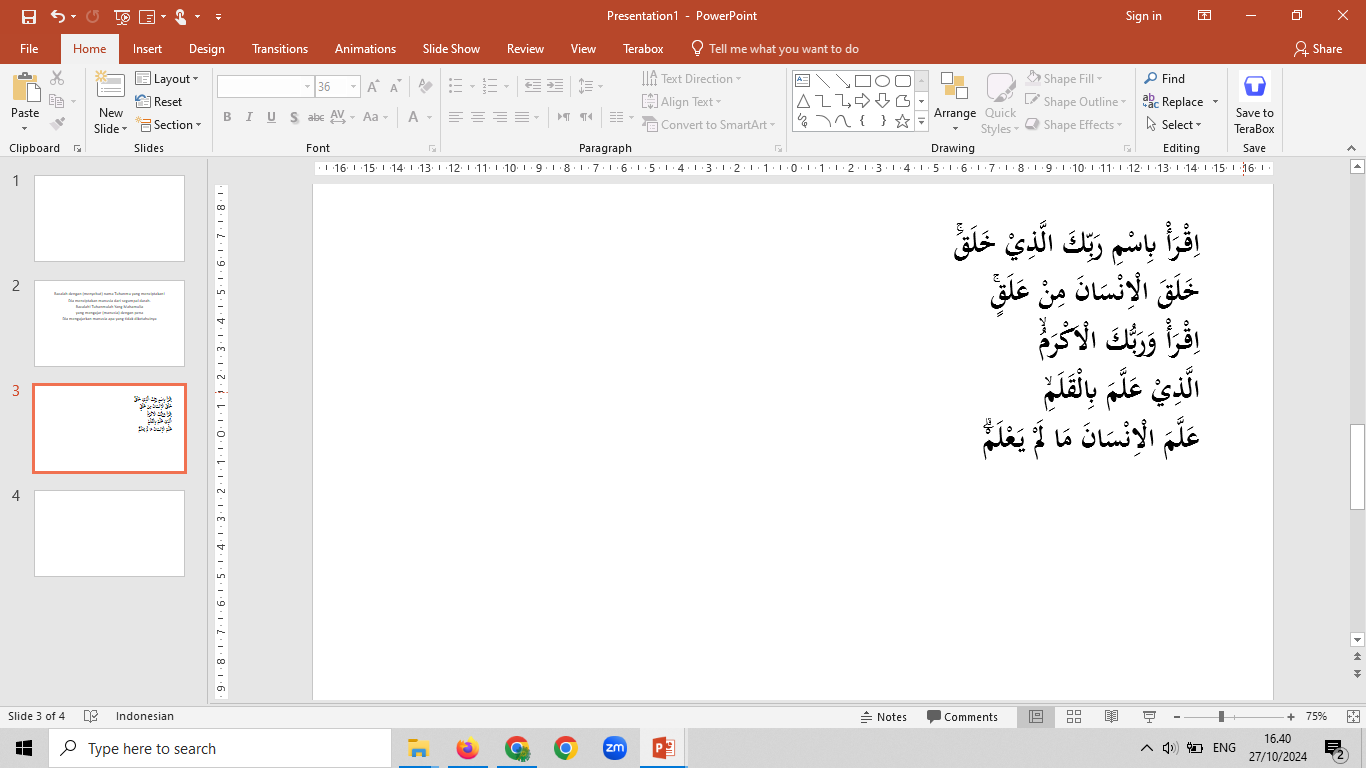 MANFAAT LITERASI AL QURAN
Membaca Al Quran terbata bata dan merasa kesulitan maka baginya dua pahala
Membaca Al Quran mahir membacanya, maka ia Bersama malaikat yang mulia
Membaca satu huruf Al Quran akan memperoleh sepuluh kebaikan
Membaca al Quran hati menjadi tenang dan tenteram.
Membaca Al Quran dapat menyembuhkan penyakit hati dan fisik
Terima kasih